Die Schweiz
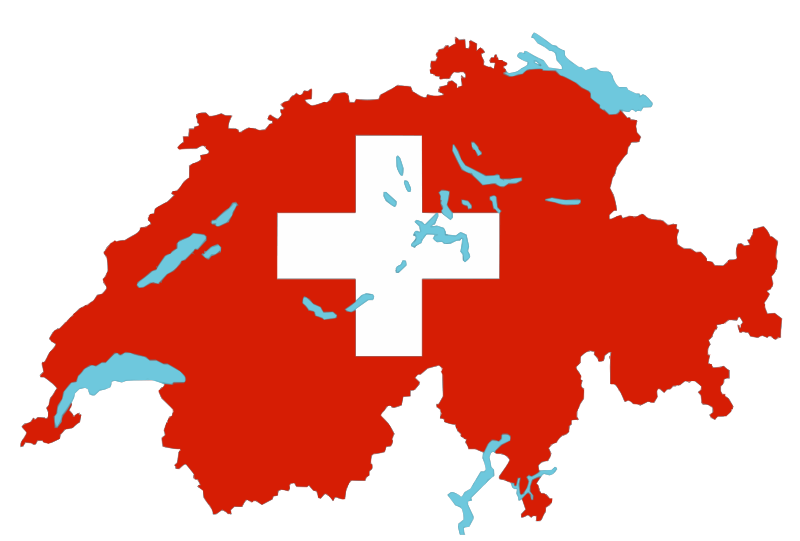 Milchkuh
Schweizer Taschenmesser
Roger Federer
Schweizer Käse